生 物 统 计 学
第2章    概率基础(4)
彭司华
2020年2月
2.4 大数定律与中心极限定理
本节要解决的问题：
某事件发生的频率能作为该事件概率的估计吗？
能以样本均值作为总体期望的估计吗？
为何正态分布在概率论中占有极其重要的地位？
大样本统计推断的理论基础是什么？
第4节 大数定律与中心极限定理
第一节：大数定律
第二节：中心极限定理
第一节        大数定律
大数定律的背景及概念
依概率收敛定义及性质
两个大数定律
小结
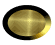 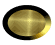 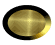 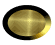 一、大数定律的背景和概念
1、大数定律的客观背景
大量随机试验中
例1、掷一颗均匀正六面体的骰子，出现1点的概率是1/6。但掷的次数少时，出现1点的频率可能与1/6相差较大，但掷次数很多时，出现1点的频率接近1/6几乎是必然的。
例2、测量一个长度a，一次测量的结果不见得就等于a，量了若干次，其算术平均值仍不见得等于a,但当测量的次数很多时，算术平均值接近于a几乎是必然的。
2、大数定律的概念
概率论中用来阐明大量随机现象平均结果的
稳定性的一系列定理，称为大数定律（law of large 
number)
本章将介绍二个大数定律：
   （1）辛钦大数定律
   （2）贝努里大数定律
二、依概率收敛定义及性质
定义
性质
请注意 :
三、大数定律
1、辛钦大数定律
设随机变量序列X1,X2, …   相互独立，服从同一分布，具有数学期望E(Xi)=μ, i=1,2,…， 则对于任意正数ε ，有
1、辛钦大数定律为寻找随机变量的
期望值提供了一条实际可行的途径.
注
当n充分大时有
2、伯努利大数定律是辛钦定理的特殊情况.
3、辛钦定理具有广泛的适用性.
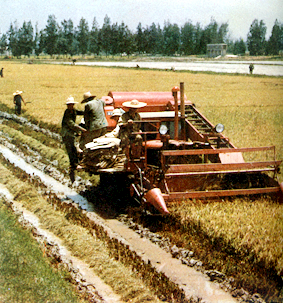 要估计某地区的平均亩产量 ，
要收割某些有代表性块，例如n 块
地.   计算其平均亩产量，则当n 较
大时，可用它作为整个地区平均亩
产量的一个估计.
2、贝努里大数定律
设 nA 是n次独立重复试验中事件A发生的次数，p是事件A在每次试验中发生的概率，则对于任意正数ε> 0 ，有
或
此定理说明了频率的稳定性。
由辛钦大数定律有
贝努里大数定律的重要意义：
	    (1)从理论上证明了频率具有稳定性。
     （2)提供了通过试验来确定事件概率的方法:
               
      
     这种方法是参数估计的重要理论基础。
      （3）是“小概率原理”的理论基础。
    小概率原理：实际中概率很小的随机事件在个别试验中几乎是不可能发生的。
三、小结
大
数
定
律
大数定律以严格的数学形式表达了随机现象最根本的性质之一：
平均结果的稳定性
第二节   中心极限定理
中心极限定理的背景
中心极限定理的定义
中心极限定理
小结
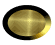 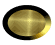 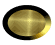 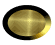 一、中心极限定理的客观背景
在实际问题中许多随机变量是由相互独立随机因素的综合（或和)影响所形成的.
例如：炮弹射击的落点与目标的偏差，就受着许多随机因素（如瞄准，空气阻力，炮弹或炮身结构等）综合影响的.每个随机因素的对弹着点（随机变量和）所起的作用都是很小的.那么弹着点服从怎样分布 ？
如果一个随机变量是由大量相互独立的随机因素的综合影响所造成，而每一个别因素对这种综合影响中所起的作用不大.   则这种随机变量一般都服从或近似服从正态分布.
二、中心极限定理定义
概率论中有关论证独立随机变量的和的极限分布
是正态分布的一系列定理称为中心极限定理。
由于无穷个随机变量之和可能趋于∞，故我们不研究n个随机变量之和本身而考虑它的标准化的随机变量，即：
三、中心极限定理
1、独立同分布下的中心极限定理
注
3、虽然在一般情况下，我们很难求出           的分布的确切形式，但当n很大时，可以求出近似分布.
2、李雅普诺夫(Liapounov)定理
李雅普诺夫
条件
请注意 :
设随机变量  (n=1,2,‥‥)服从参数n,p(0<p<1)
的二项分布，则对任意x，有
3、棣莫佛－拉普拉斯（De Laplace定理）
证
定理表明，当n很大，0<p<1是一个定值时（或者说，np(1-p)也不太小时），二项变量   的分布近似正态分布 N(np,np(1-p)).
即
例题
例1
解
于是
例2. (供电问题)某车间有200台车床,在生产期间由于需要检修、调换刀具、变换位置及调换工件等常需停车.   设开工率为0.6,  并设每台车床的工作是独立的，且在开工时需电力1千瓦.
问应供应多少瓦电力就能以99.9%的概率保证该车间不会因供电不足而影响生产?
P(X≤N)≥0.999
的最小的N.
解：对每台车床的观察作为一次试验，每次试验
是观察该台车床在某时刻是否工作,  工作的概率0.6  ,共进行200次独立重复试验.
用X表示在某时刻工作着的车床数，
X~B(200,0.6),
依题意，
现在的问题是：
设需N台车床工作，
求满足
（由于每台车床在开工时需电力1千瓦，N台工作所需电力即N千瓦.）
近似N(0,1),
由德莫佛-拉普拉斯极限定理
这里 np=120, 
np(1-p)=48
于是 P(X≤N)= P(0≤X≤N)
查正态分布函数表得
故
≥ 3.1,
从中解得N≥141.5,
即所求N=142.
也就是说, 应供应142 千瓦电力就能以99.9%的概率保证该车间不会因供电不足而影响生产.
例3
解
四、小结
中
心
极
限
定
理
注